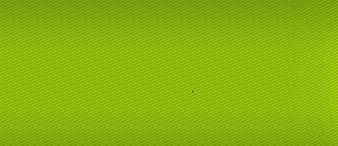 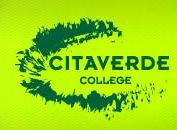 Dieren, gedrag en leefomgeving
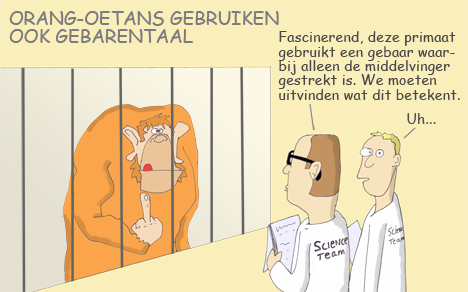 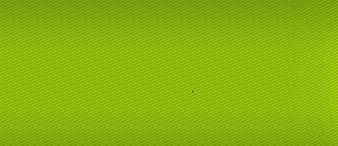 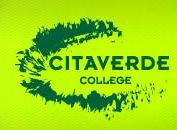 Natuurlijke gedragingen
Oriëntatie
Het doel van alle gedrag is zodanige aanpassing aan de omgeving dat het dier in die omgeving kan overleven. In feite is alle gedrag gericht op overleven.
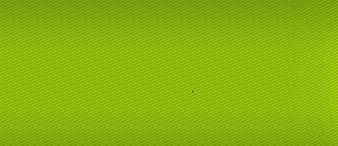 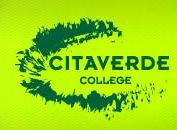 Natuurlijke gedragingen
Individu, groep, soort
Ten eerste moet het dier overleven als individu. Daarvoor heeft het een bepaald voedingsgedrag, zoekt het gunstige levensomstandigheden op en heeft het verdedigingsgedrag.

Ten tweede moeten dieren overleven als groep. Daarvoor hebben de dieren sociaal gedrag.

Ten derde moeten ze overleven als soort. Daarvoor is er territoriumgedrag en voortplantingsgedrag.
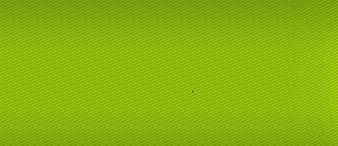 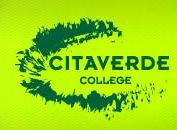 Natuurlijke gedragingen
Natuurlijk gedrag
Bij natuurlijk gedrag heb je te maken met:

Sociaal gedrag, groepsgrootte en samenlevingsvorm;
Eetgedrag;
Vluchtgedrag;
Voortplantingsgedrag;
Overig gedrag: comfortgedrag en exploratiegedrag.
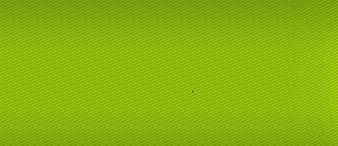 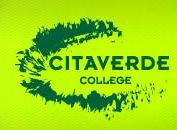 Natuurlijke gedragingen
Sociaal gedrag, groepsgrootte en samenlevingsvorm
Sociaal gedrag, groepsgrootte en samenlevingsvorm:

Diersoorten hebben hun eigen groepsgrootte die voor de soort het meest effectief is;

Maak opdracht 2.8 en ontdek welke diverse samenlevingsvormen en bestaan bij dieren.
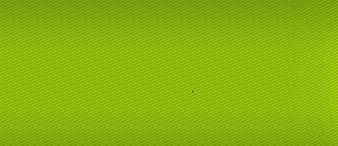 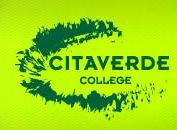 Natuurlijke gedragingen
Rangorde in groepen
Als dierverzorger moet je proberen om steeds de natuurlijke samenlevingsvorm zo dicht mogelijk te benaderen.

Bijvoorbeeld:
Kippen kunnen het beste gehouden worden in een toom (haan met meerdere hennen). Binnen een toom kippen heerst er een bepaalde rangorde (pikorde).

Wat is pikorde?

Gedrag en Wetenschap - Pikorde bij kippen
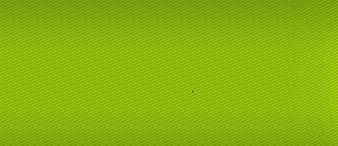 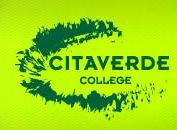 Natuurlijke gedragingen
Rangorde in groepen
Eigenlijk bestaat bij alle diersoorten die in groepen samenleven een bepaalde rangorde. In die rangorde staat altijd het sterkste dier bovenaan.

In gevangenschap ontstaan er vaker problemen door de beperkte ruimte waarbinnen de dieren gehouden worden. De dieren kunnen elkaar daardoor niet voldoende ontwijken en ontlopen (zoals in de vrije natuur zou gebeuren).

Maak opdracht 2.9
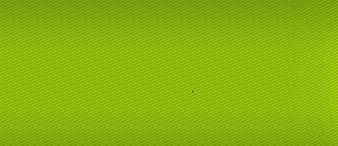 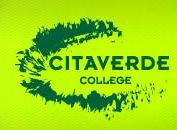 Natuurlijke gedragingen
Rangorde in groepen
De groepsvorm bepaalt ook voor een groot gedeelte welke dieren uit de groep zich voortplanten.

Bij paarvorming geven alle dieren hun genen door aan de volgende generatie.
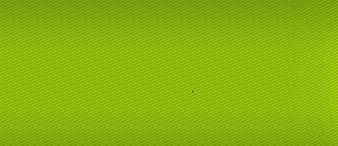 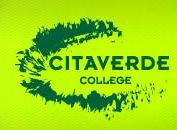 Natuurlijke gedragingen
Eetgedrag
Vaak is er een verband tussen de samenlevingsvorm en de manier van eten.

Veel kuddedieren zijn herkauwers die eerst in de vlakte snel hun pens vol eten, om vervolgens in de beschutting rustig het voer te kunnen herkauwen.

Binnen de groep roofdieren zijn er dieren die solitair leven (de meeste katachtigen), maar er zijn ook groepsdieren, de hondachtigen. Bij deze roofdieren is er een duidelijk verband tussen de samenlevingsvorm en de manier van jagen.
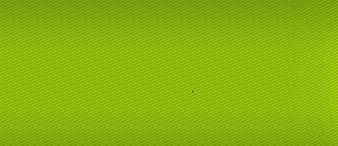 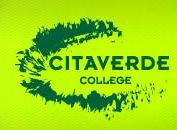 Natuurlijke gedragingen
Eetgedrag
Wolf hunting tactics

Cheetah attack Gazelle

Als dierverzorger zul je met het natuurlijke eetgedrag van je dieren rekening moeten houden. Er is namelijk een grote verscheidenheid aan ‘eters’.

Maak opdracht 2.10 en 2.11
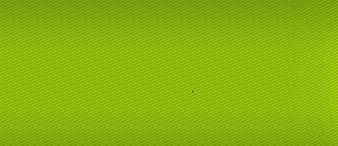 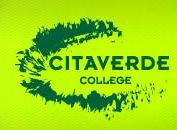 Natuurlijke gedragingen
Vluchtgedrag
Het vluchtgedrag van dieren vraagt van de verzorger vooral aanpassingen in de huisvesting.

Denk dan niet alleen aan het hok of stal, maar bijvoorbeeld ook aan de afrastingen die je rond de weiden gebruikt.
In de natuur hebben prooidieren verschillende oplossingen ontwikkelt om te voorkomen dat ze ook daadwerkelijk ten prooi vallen aan een roofdier  camouflage, mimicry, afleidingsmanoeuvres.
Prooidieren moeten in gevangenschap hun vluchtgedrag kunnen uiten.

Maak opdracht 2.12
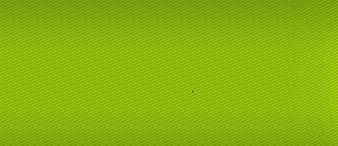 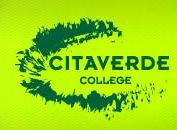 Natuurlijke gedragingen
Voortplantingsgedrag
In de dierverzorging is voortplanting van de dieren erg belangrijk. In veel gevallen is de voortplanting zelfs een van de hoofddoelen.

Afstemming huisvesting, voeding en verzorging is belangrijk.
De sturing rondom voortplanting wordt fokkerij genoemd (planmatige voortplanting)  kiezen ouderdieren, tijdstip gewenste geboorte/gewenste paring, geboorte zelf en de opfok van de jonge dieren zijn belangrijk.

Maak opdracht 2.13
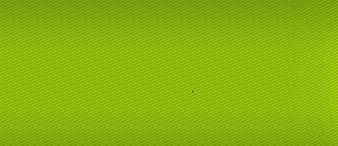 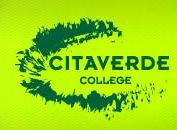 Natuurlijke gedragingen
Nestblijvers en nestvlieders
Er zijn wat de ontwikkeling betreft, grote verschillen tussen pasgeboren dieren.

Nestblijvers (nog niet volledig ontwikkeld en moeten gedurende een bepaalde tijd nog in het nest blijven en verzorgd worden door de ouderdieren).
Nestvlieders (is een jong dat meteen in de benen moet en het moederdier direct kan volgen).
Verschil in draagtijd tussen nestblijvers en nestvlieders is verschillend. De draagtijd van nestvlieders is relatief langer dan die van nestblijvers.

Maak opdracht 2.14
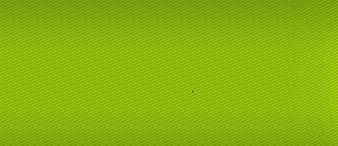 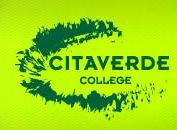 Natuurlijke gedragingen
Comfortgedrag
Comfortgedrag is gedrag dat het dier vertoont om zijn welzijn te vergroten, om zich prettig te voelen dus.

Bijvoorbeeld:
Likken wassen, schuren, uitschudden, rekken, rollen, baden, krabben etc.

Met heel eenvoudige handelingen kun je als dierverzorger comfortgedrag mogelijk maken (schuurborstel koeien, zandbad kippen etc.)
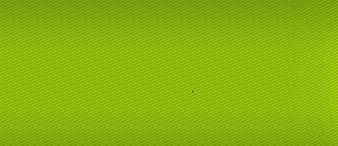 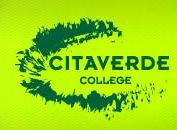 Natuurlijke gedragingen
Exploratiegedrag en welzijn
Exploratiegedrag
Veel dieren vertonen exploratiegedrag: ze gaan op onderzoek uit  wordt ook wel onderzoekingsgedrag genoemd.

Welzijn
Als dierverzorger kun je door verzorging en huisvesting inspelen op natuurlijk gedrag en natuurlijke levensomstandigheden voor je dieren.

Maak opdracht 2.15